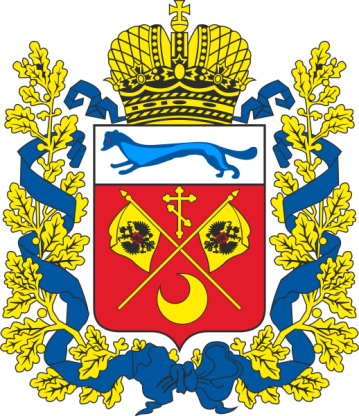 КвизлайнQuizline
Исаев Александр ЮрьевичОренбургская область
Аннотация: 
Разработка и апробирование инновационной модели школьного, молодёжного и взрослого досуга в виде интеллектуальных викторин Квизлайн. 
Люди получат возможность повысить социальные коммуникации, «живое» общение, развитие эрудиции, логики, мышления и способности ума. 
По результатам проекта будет сделан подробный сборник рекомендаций и советов в печатном и мультимедийном формате в интернете.
Проект будет реализован, в том числе за счет собственных средств и средств партнерских организаций. 
К квизлайн играм в период одного года в одном регионе будет привлекаться от 2 тысяч и более жителей.
1 городское мероприятие -  охват свыше 5 тысяч человек
1 школа – охват 300-500 человек
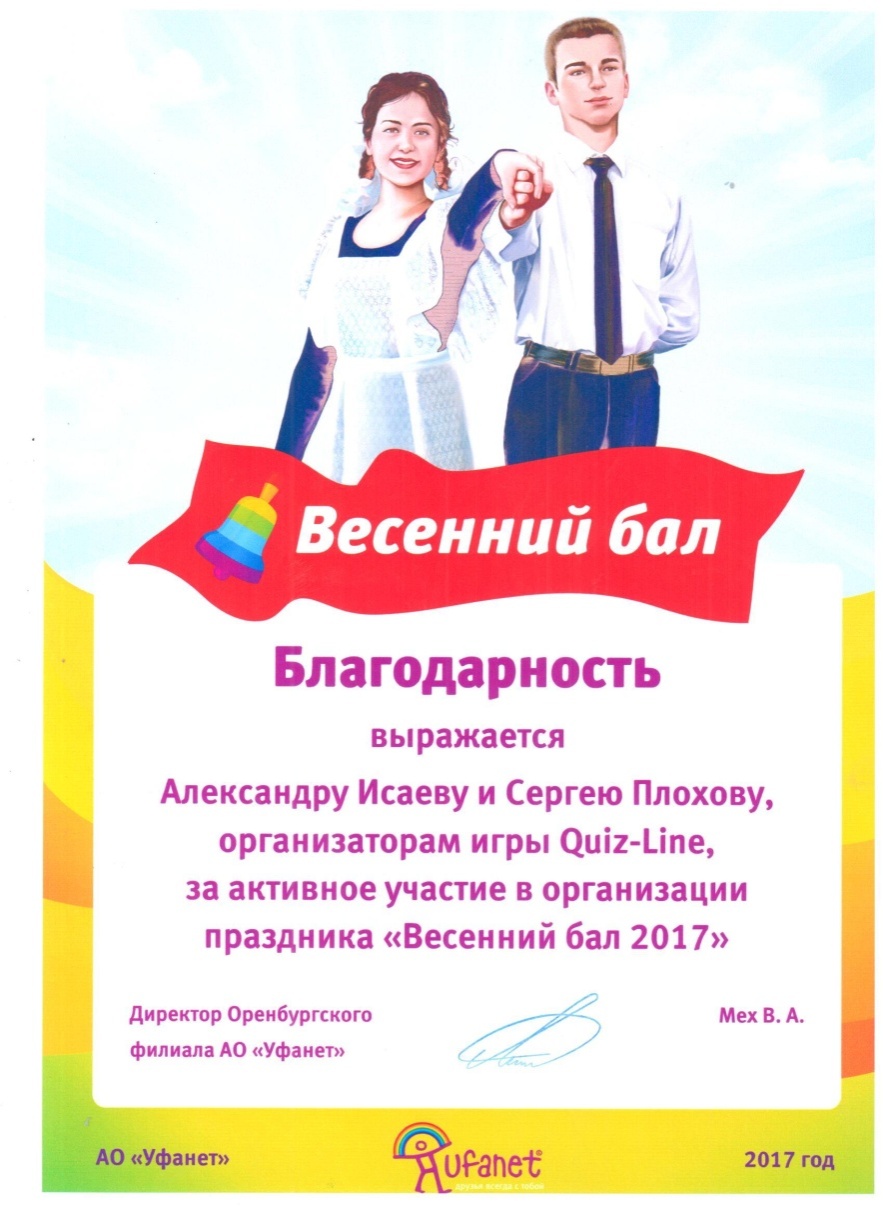 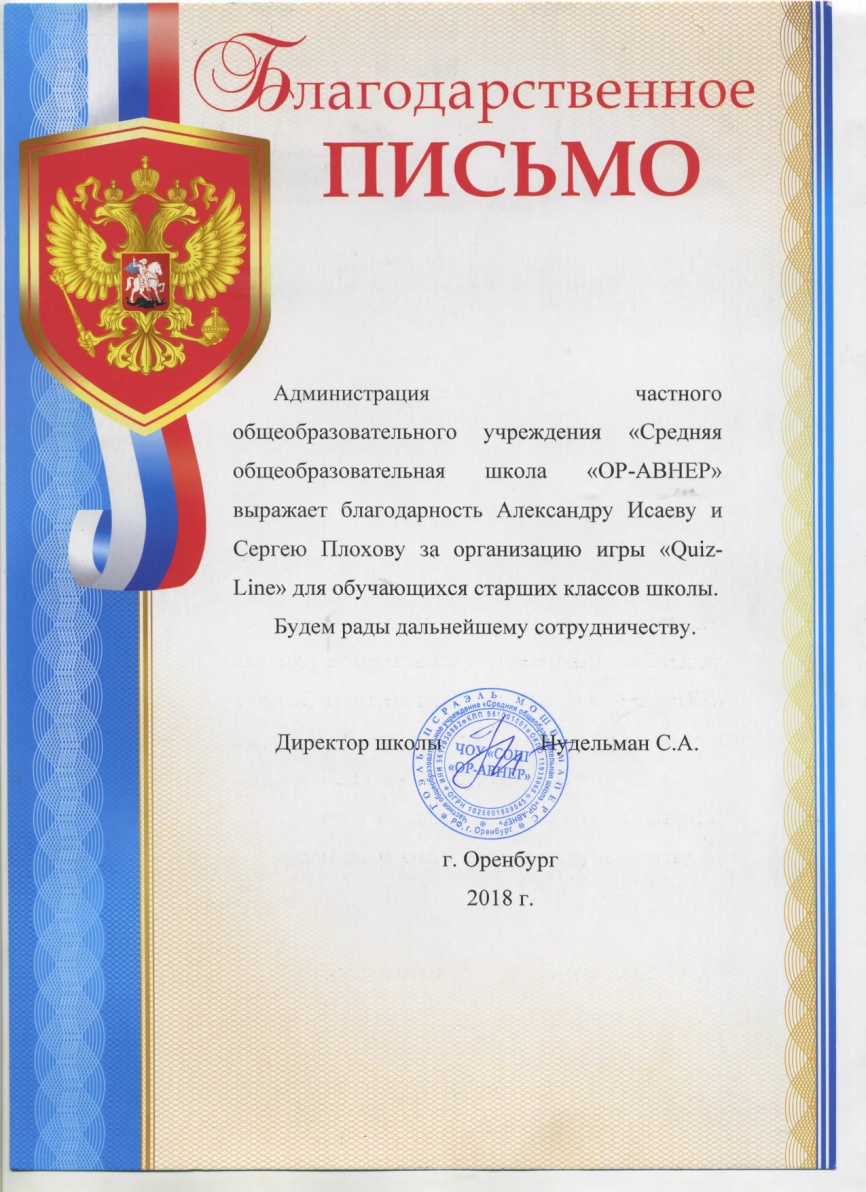 Обоснование социальной значимости
Цель: 
Содействие повышению уровня интеллекта, «живого» общения людей, развитие эрудиции, логики, мышления, способности ума и социальной адаптации.
Задачи: 
популизация игры Квизлайн; 
привлечь людей к новому движению интеллектуальных игр; 
научить новым коммуникационным навыкам;
создать условия для развития личности и реализации внутреннего потенциала.
Описание проекта
Квизлайн (Quizline) - это игра-викторина, с несколькими турами, в которых команды могут посоревноваться между собой в знаниях, логике и смекалке. Состав одной команды может быть от 2 до 8 человек. Обязательное условие, это название команды. В одной игре может принимать участие от 6 и более команд в зависимости от места проведения. Если по каким-то причинам не смогло собраться 6 команд, то игра отменяется и переносится.
Правила игры: В одной игре 3-5 туров. Каждый тур проходит по своим правилам, состоит из 3, 5, 10 или 20 вопросов. В 4х турах присутствуют вопросы с картинками, с раздаточным материалом, с видеорядом, с аудио-файлами. Ведущий зачитывает вопрос. Задача команды – за определённое время (30, 60, 120 секунд) написать правильный ответ на специальном бланке, выданном каждой команде в начале тура. В конце игры подводится результат игры. 5 тур – капитанский или общекомандный аукцион.
Ограничения и запреты: Для участия в школьной QL-игре допускаются подростки от +13 до +18 лет., в взрослой от +16.
Во время игры запрещается выходить. Для этого есть паузы между турами. Использовать гаджеты запрещено. Все спорные моменты по подсчёту баллов и их зачёту-незачёту, решаются организаторами игры. Без постороннего вмешательства.
Современные формы подачи вопросов
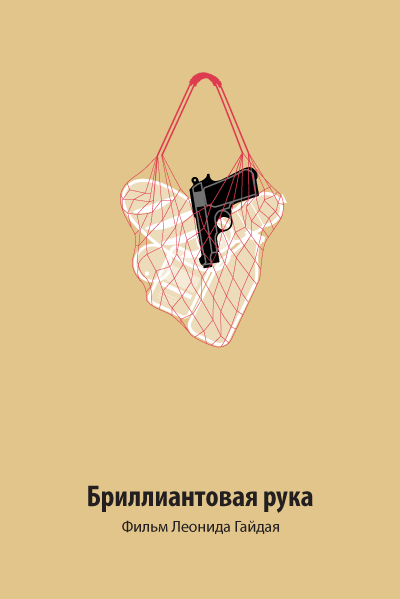 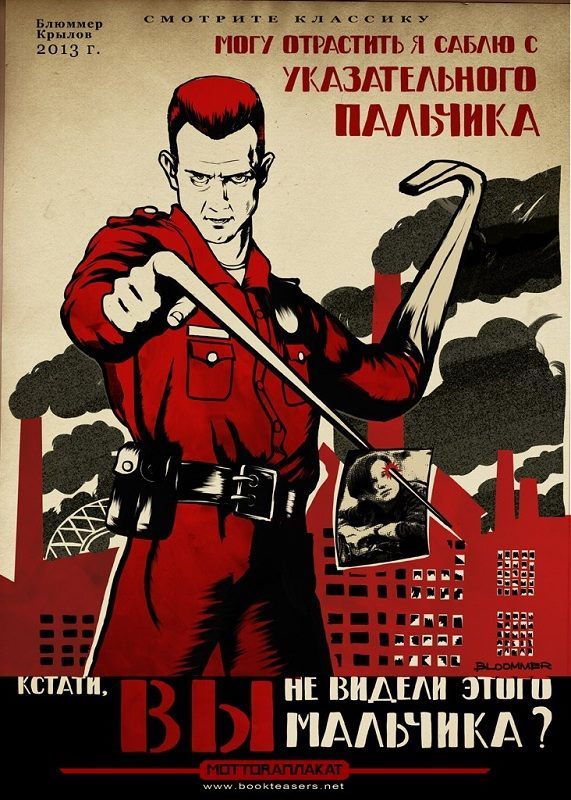 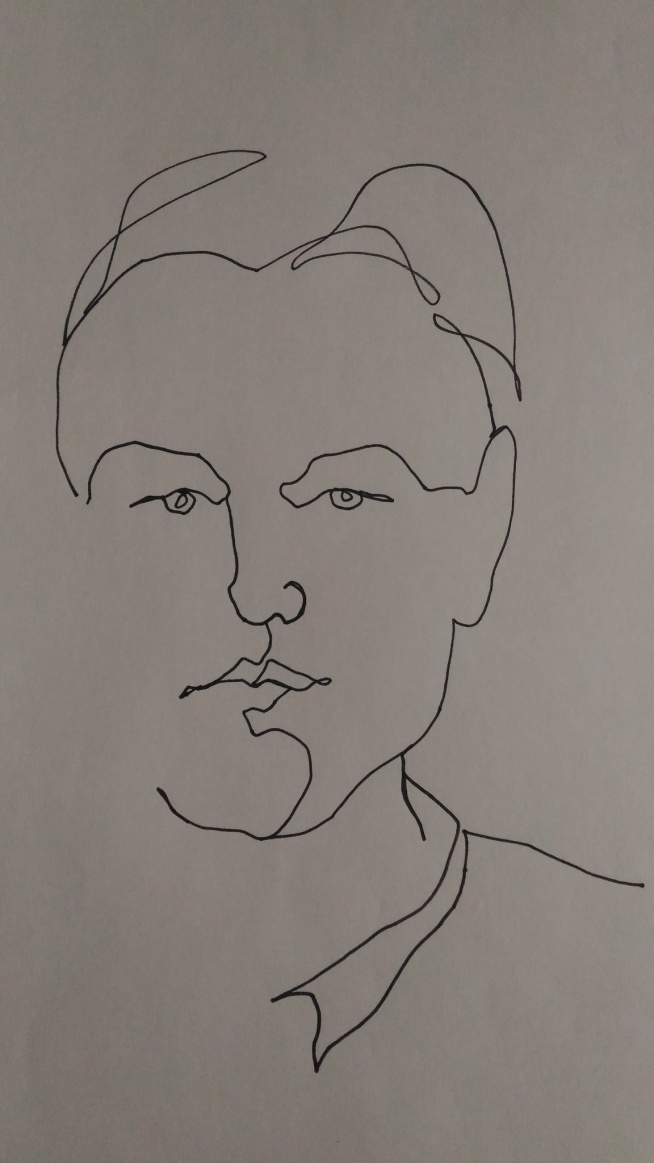 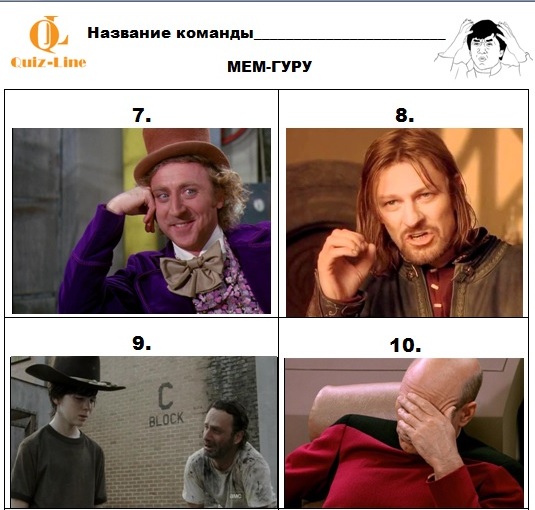 Какие бывают вопросы
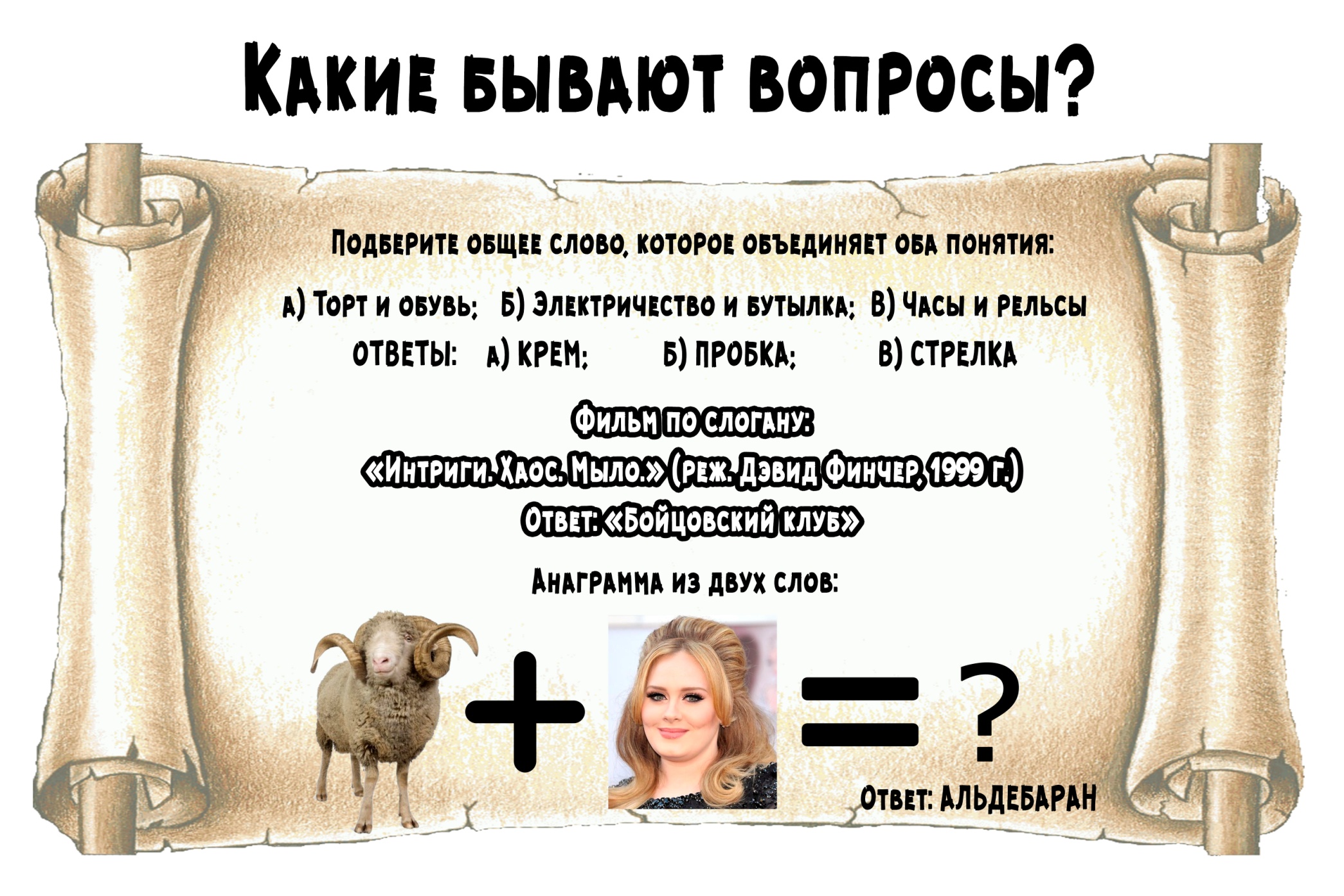 Ожидаемый социальный эффект.

организация престижной конкурентоспособной инновационной модели досуга населения;
расширение кругозора людей и опыта общения;
воспитание игровой культуры;
создание соревновательного процесса; 
обучение умению работать в коллективе, в команде;
приобретение знаний, умений логически мыслить и креативных навыков; 
формирование у населения позитивного отношения к жизни, обществу, стране.
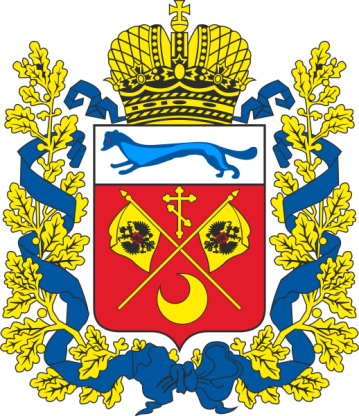 Спасибо за внимание!
Квизлайн Quizline

Исаев Александр Юрьевич